Le clavier
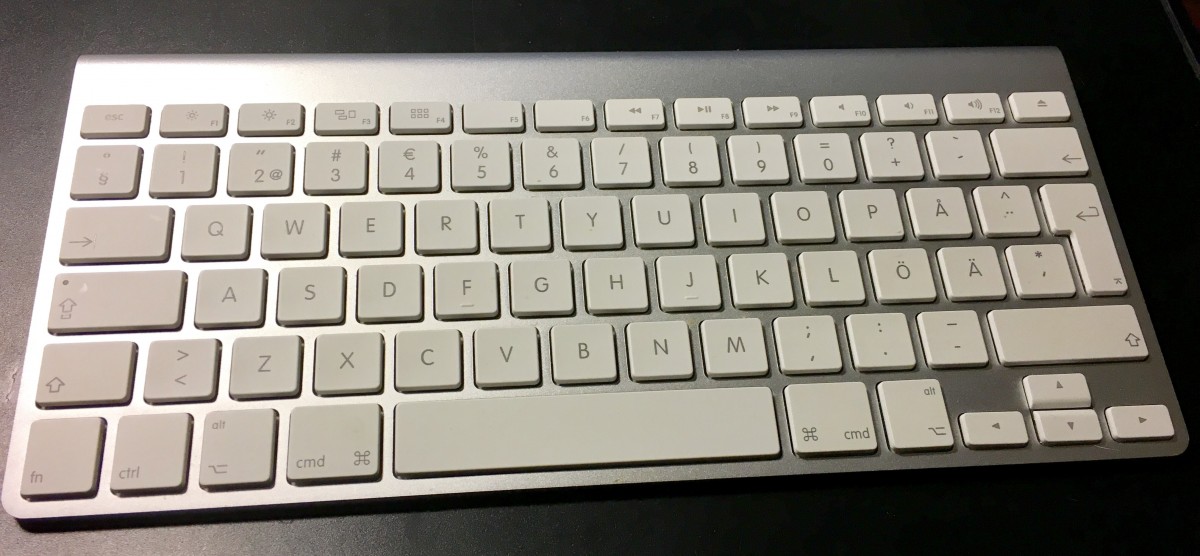 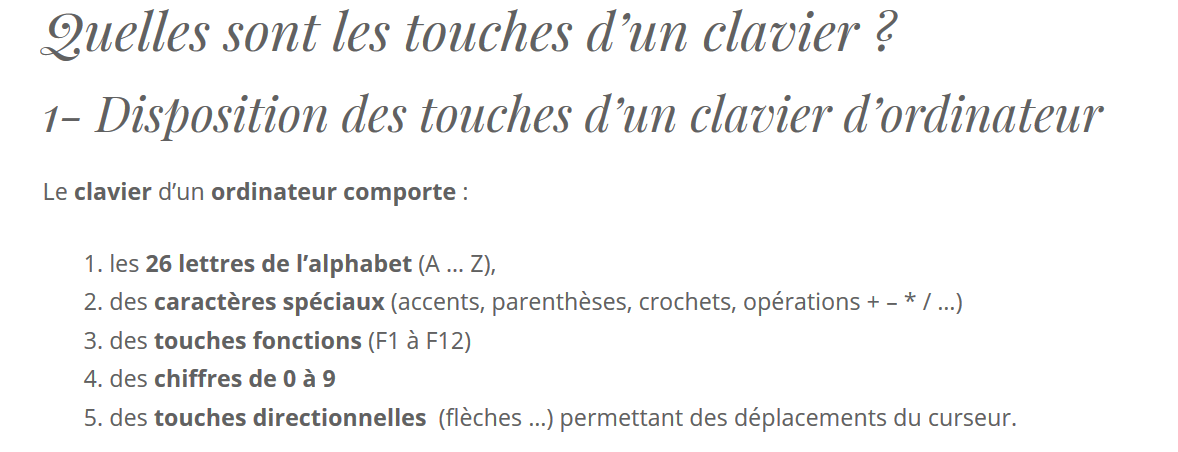 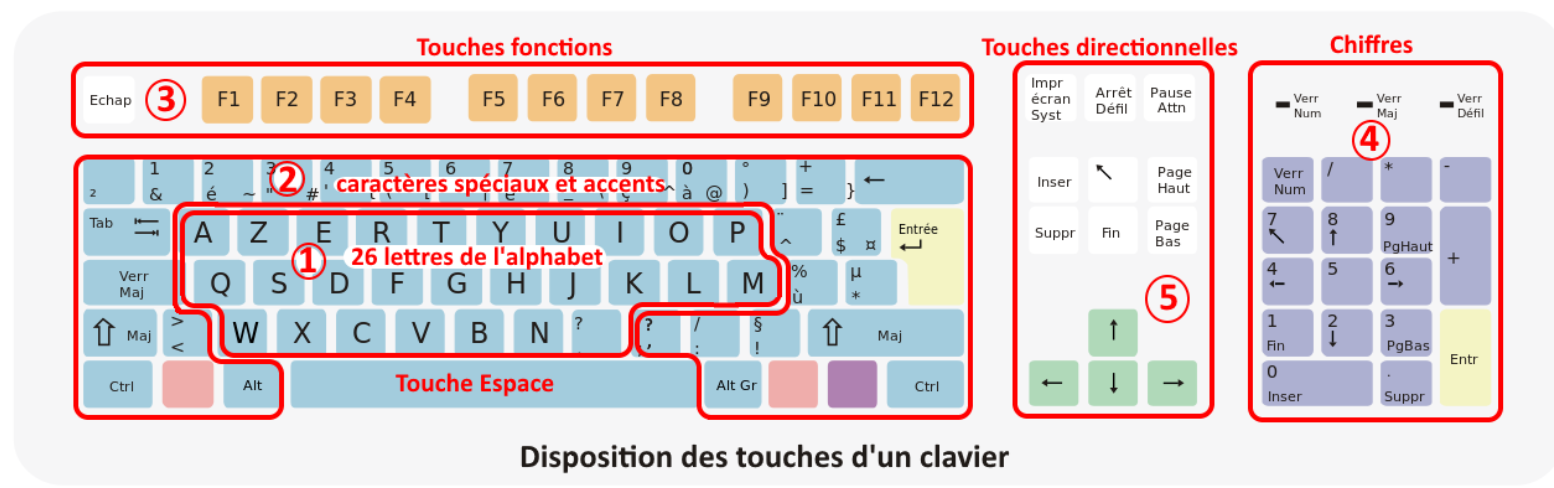 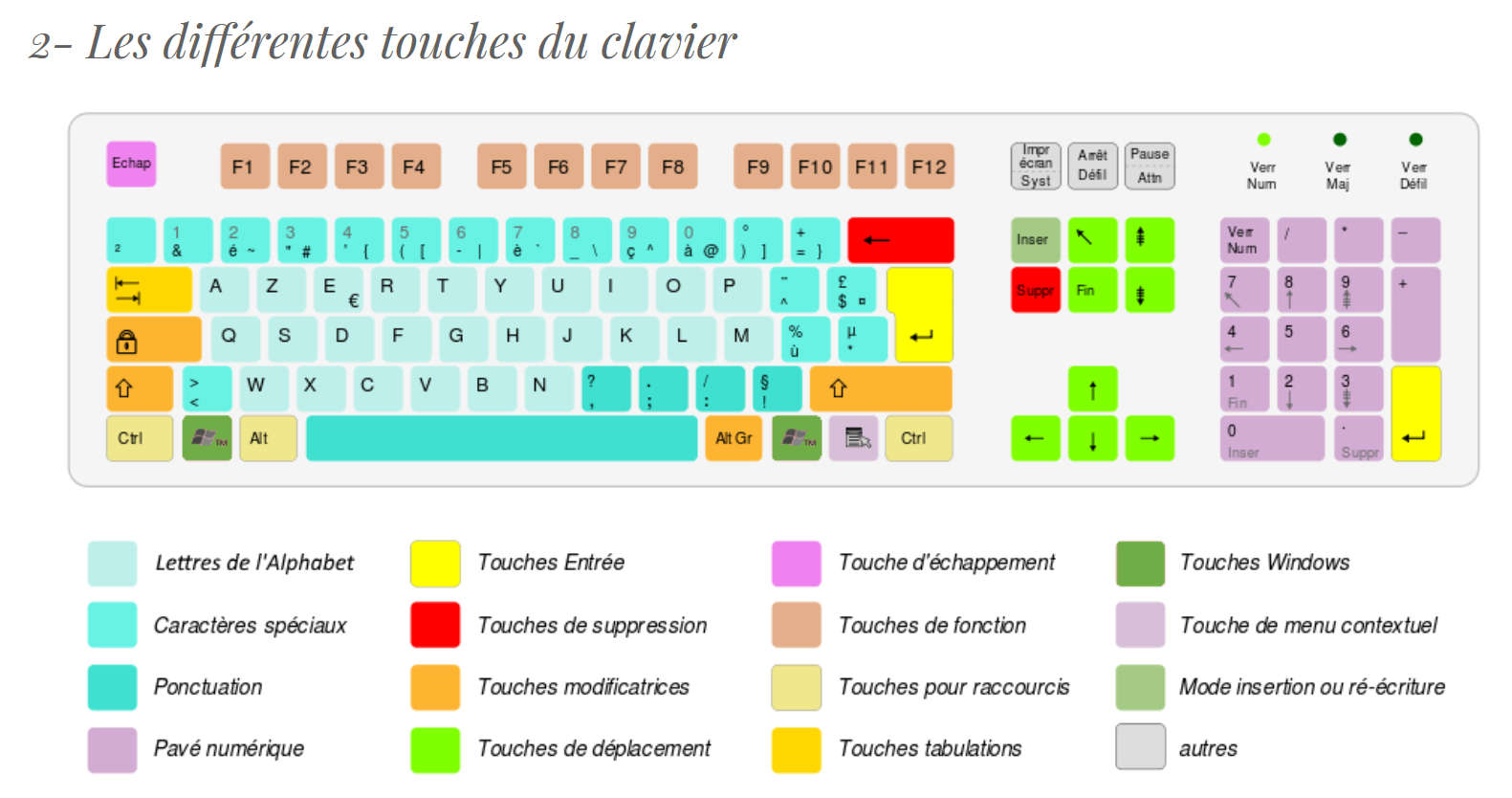 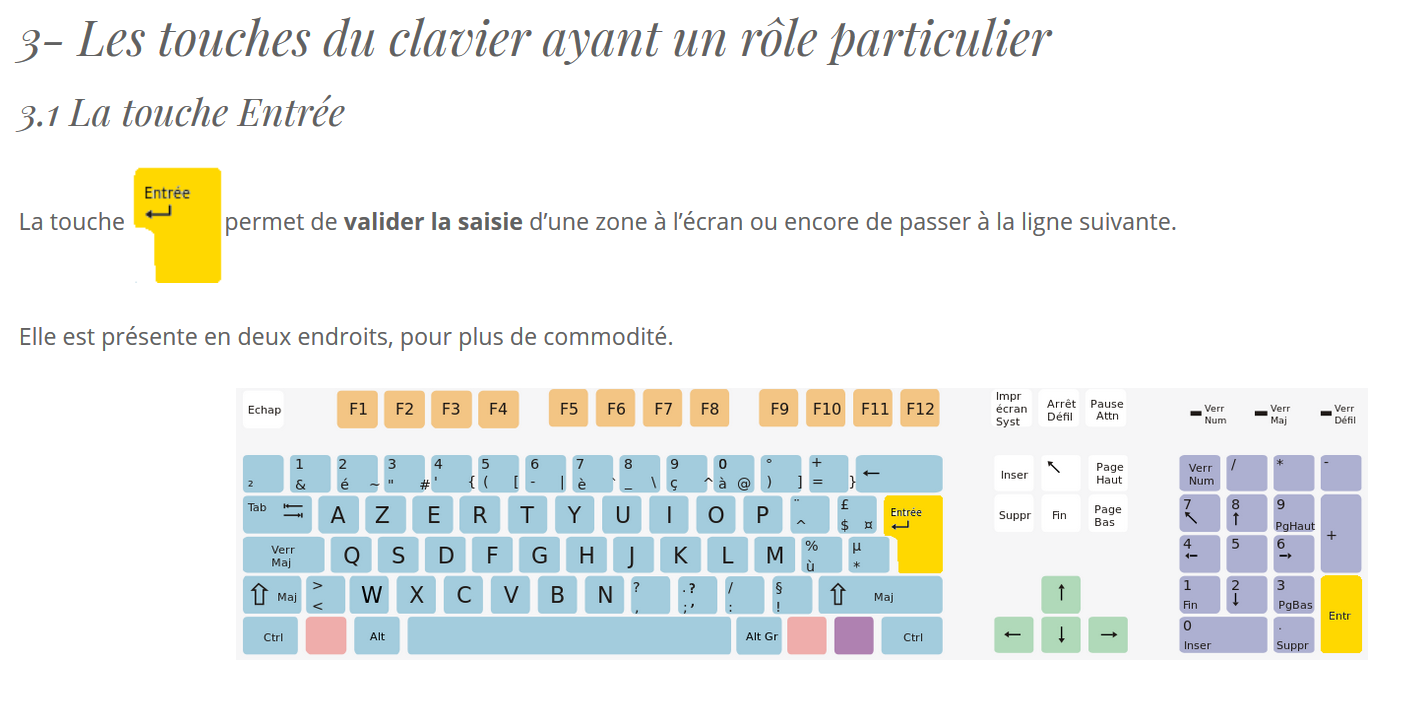 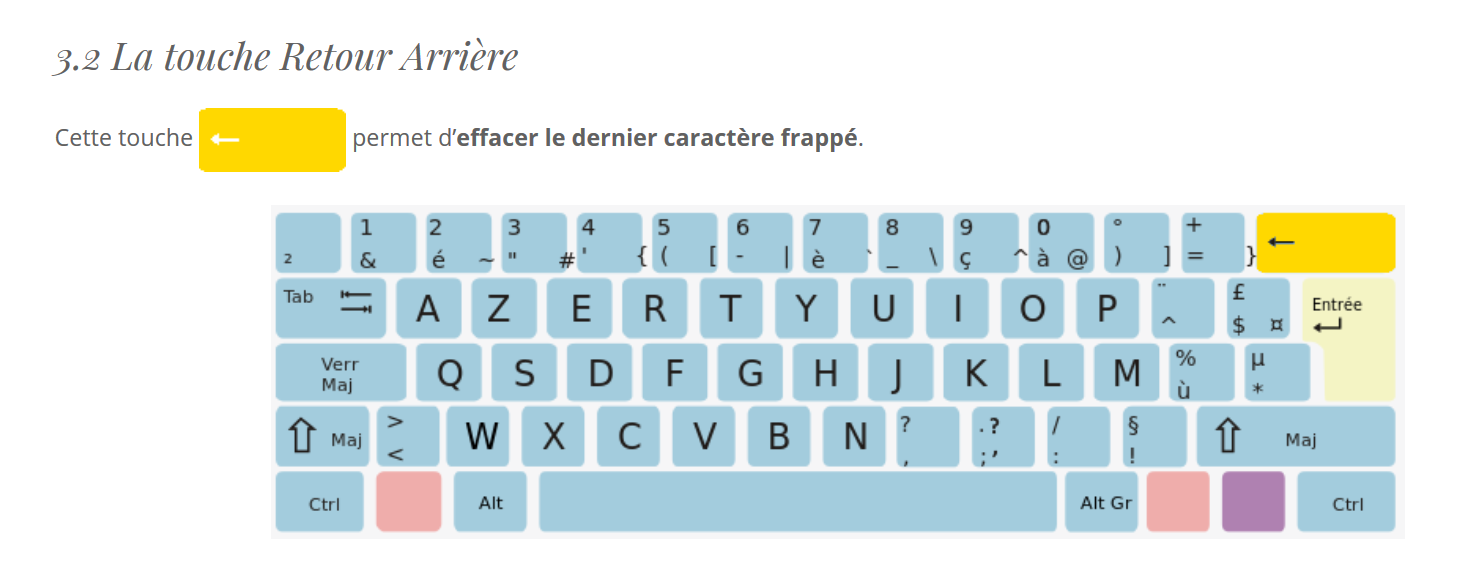 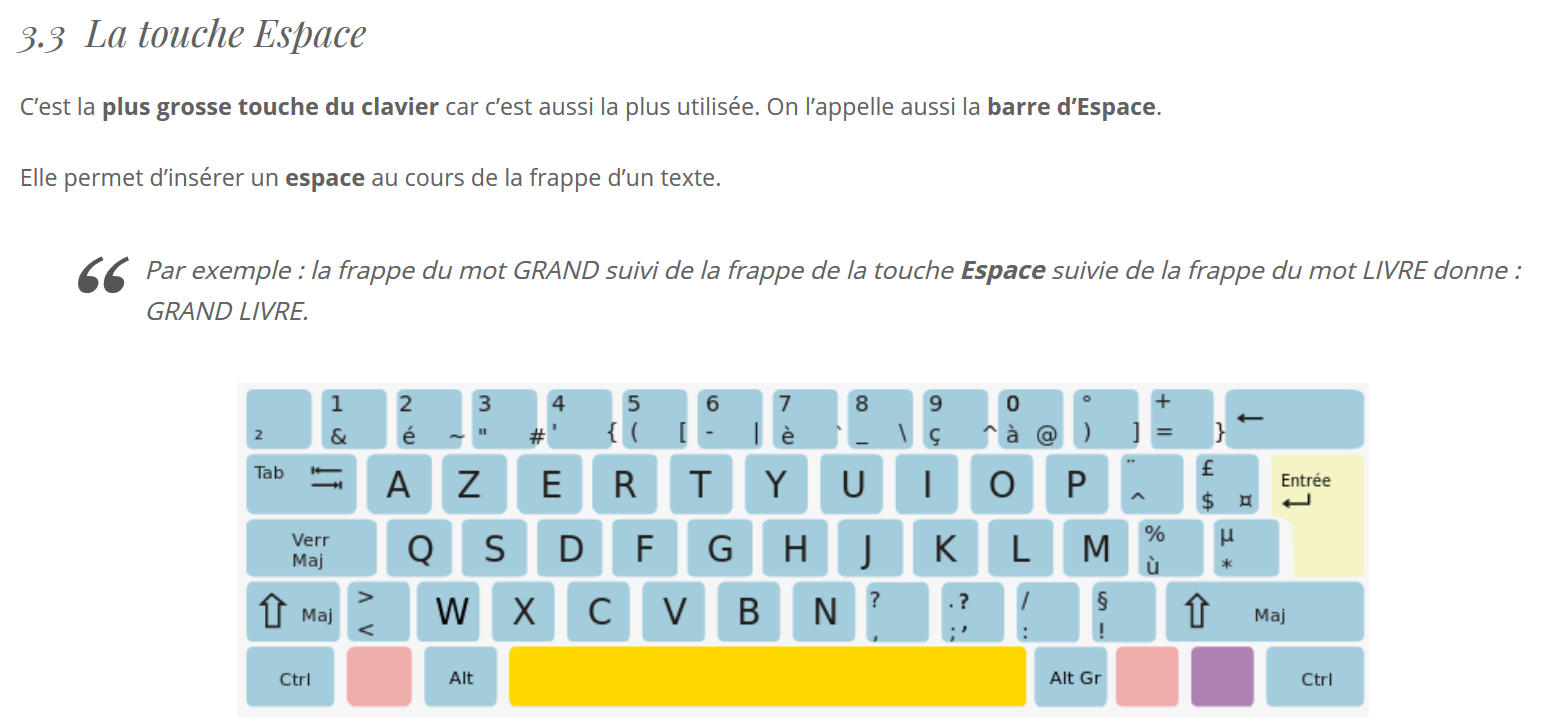 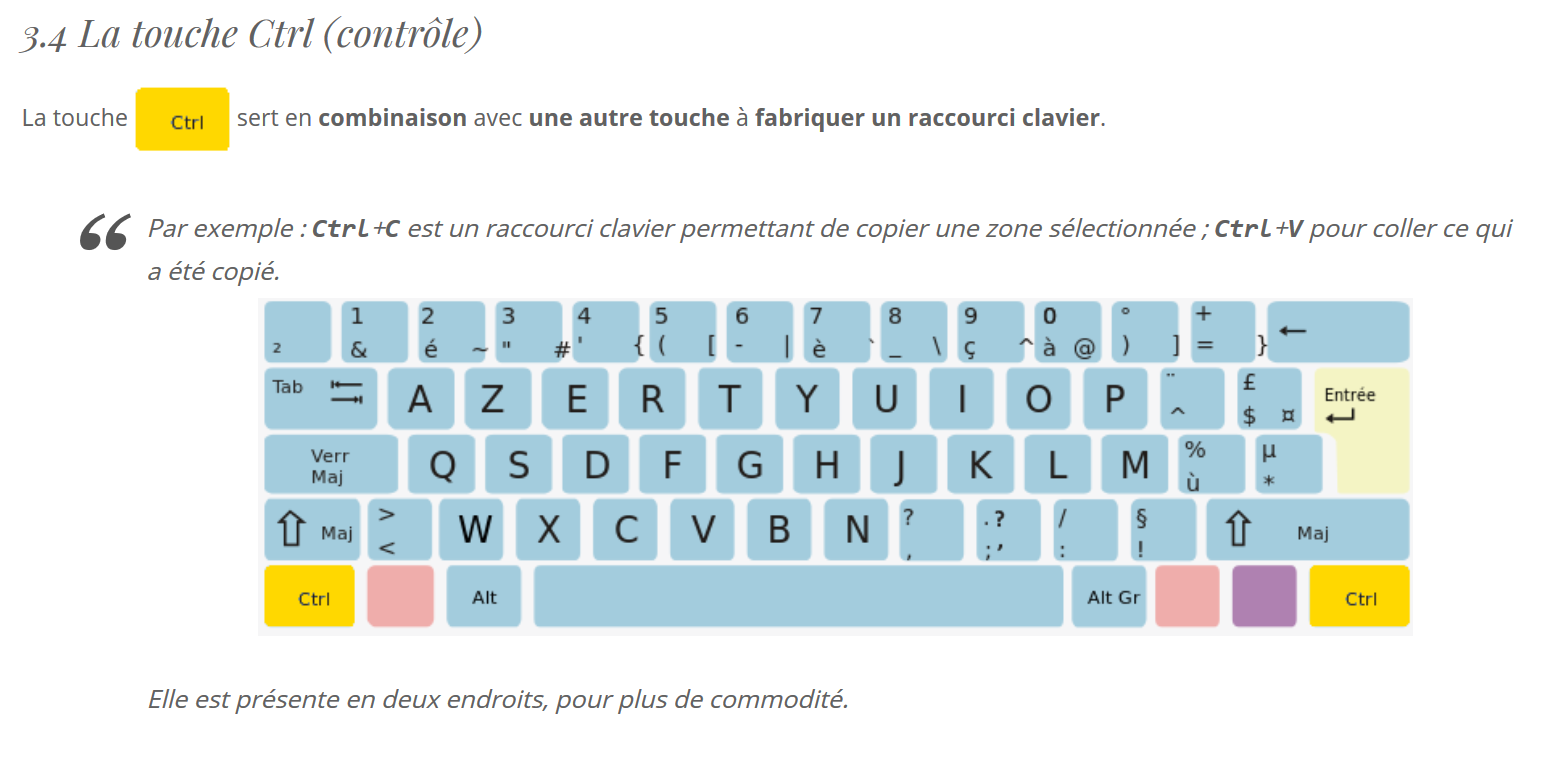 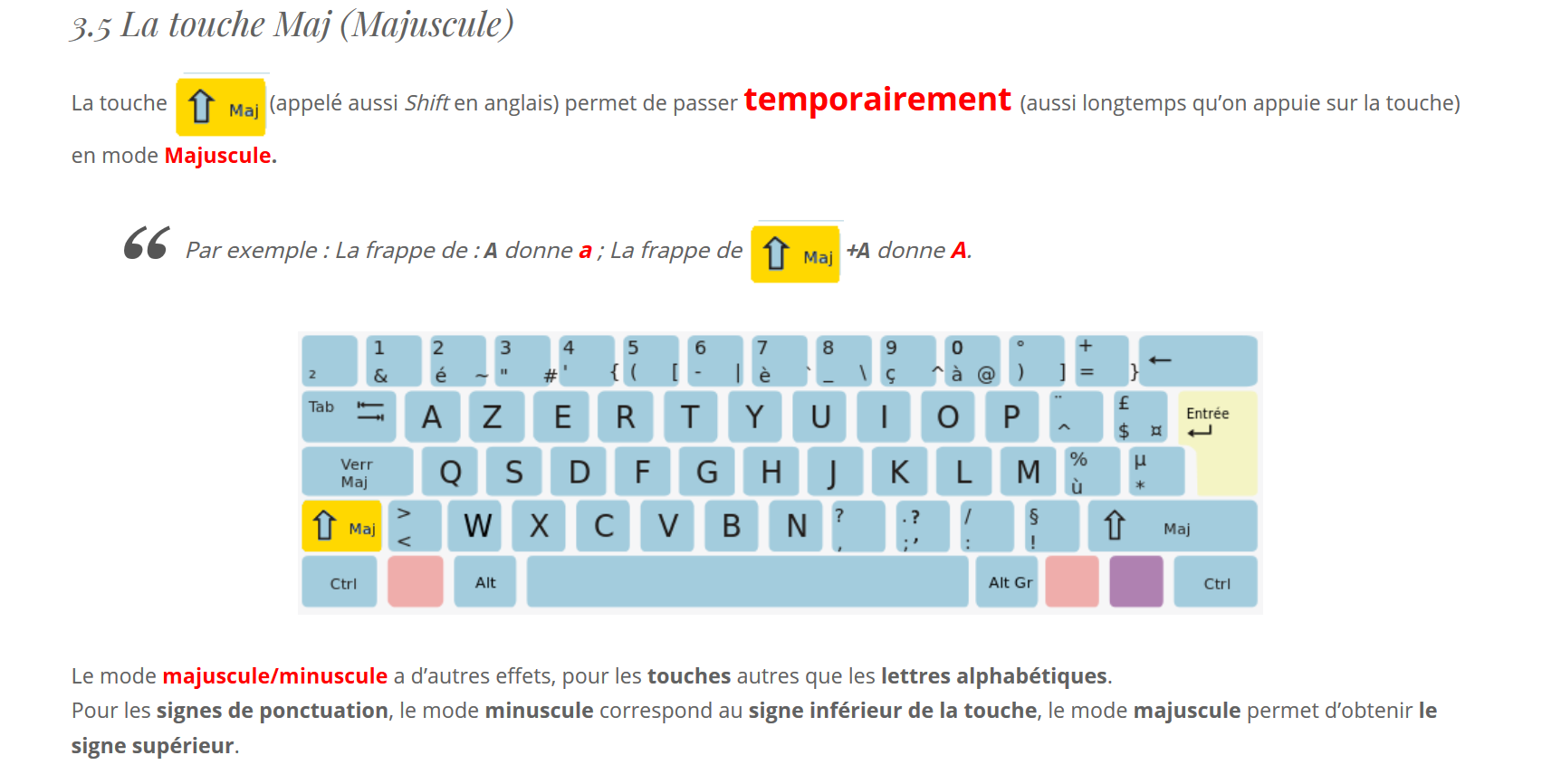 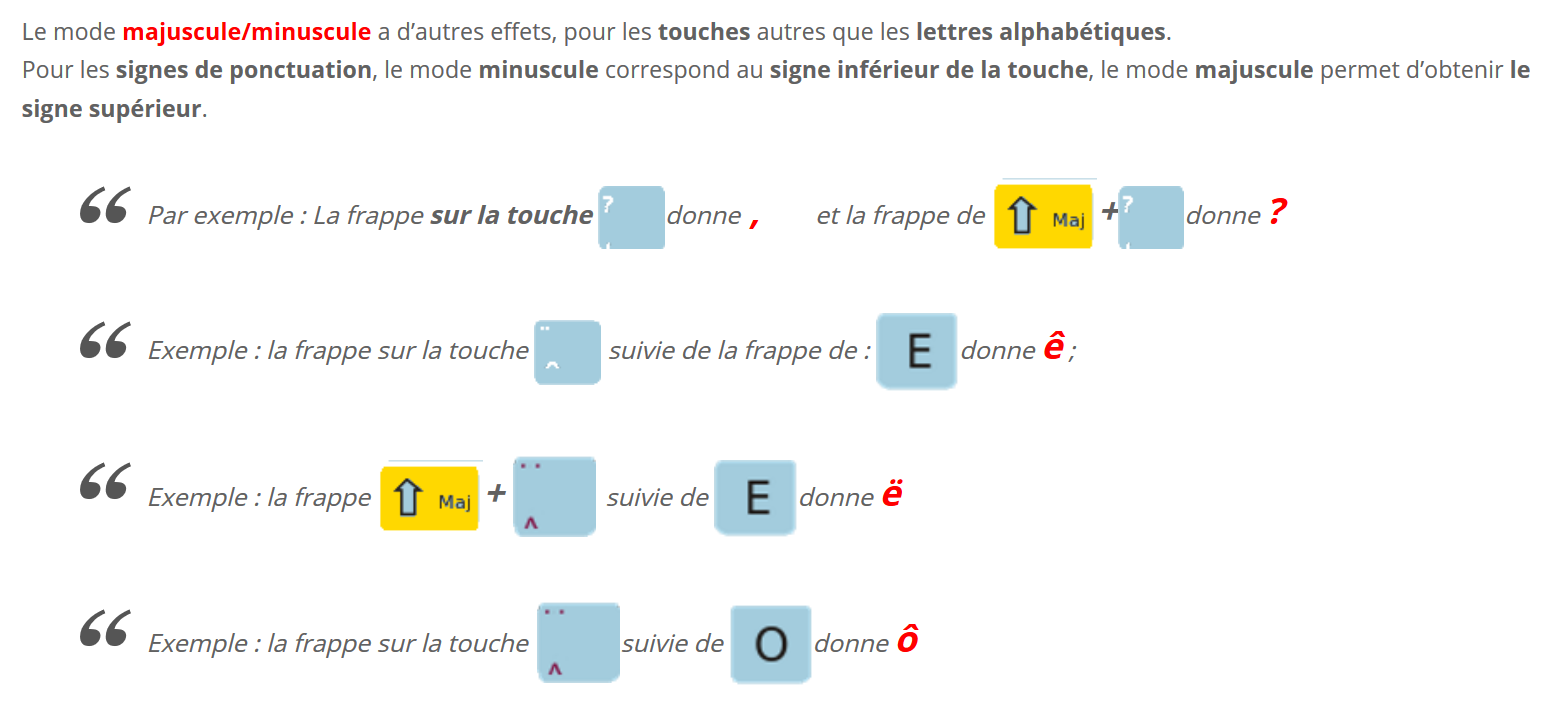 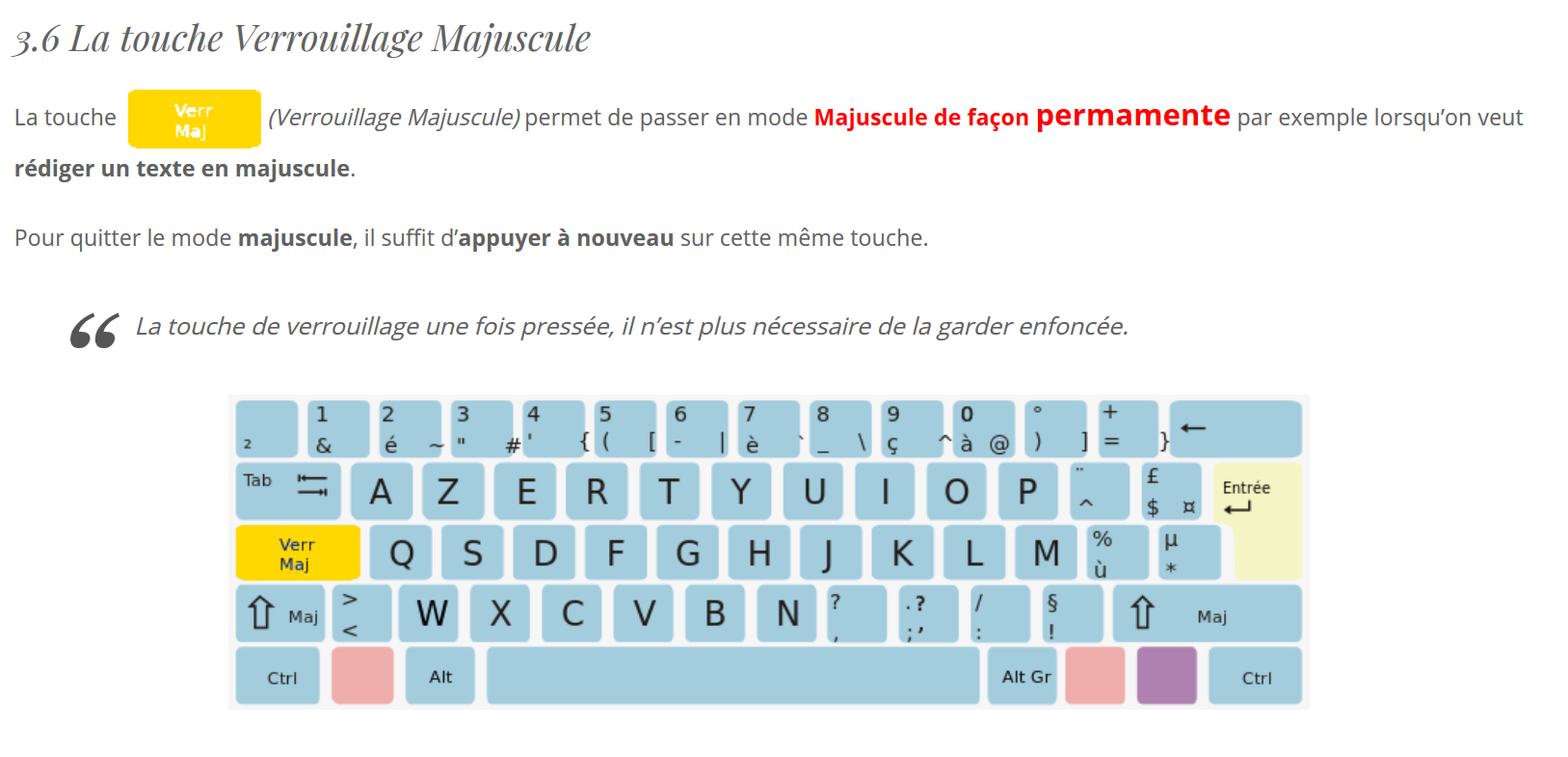 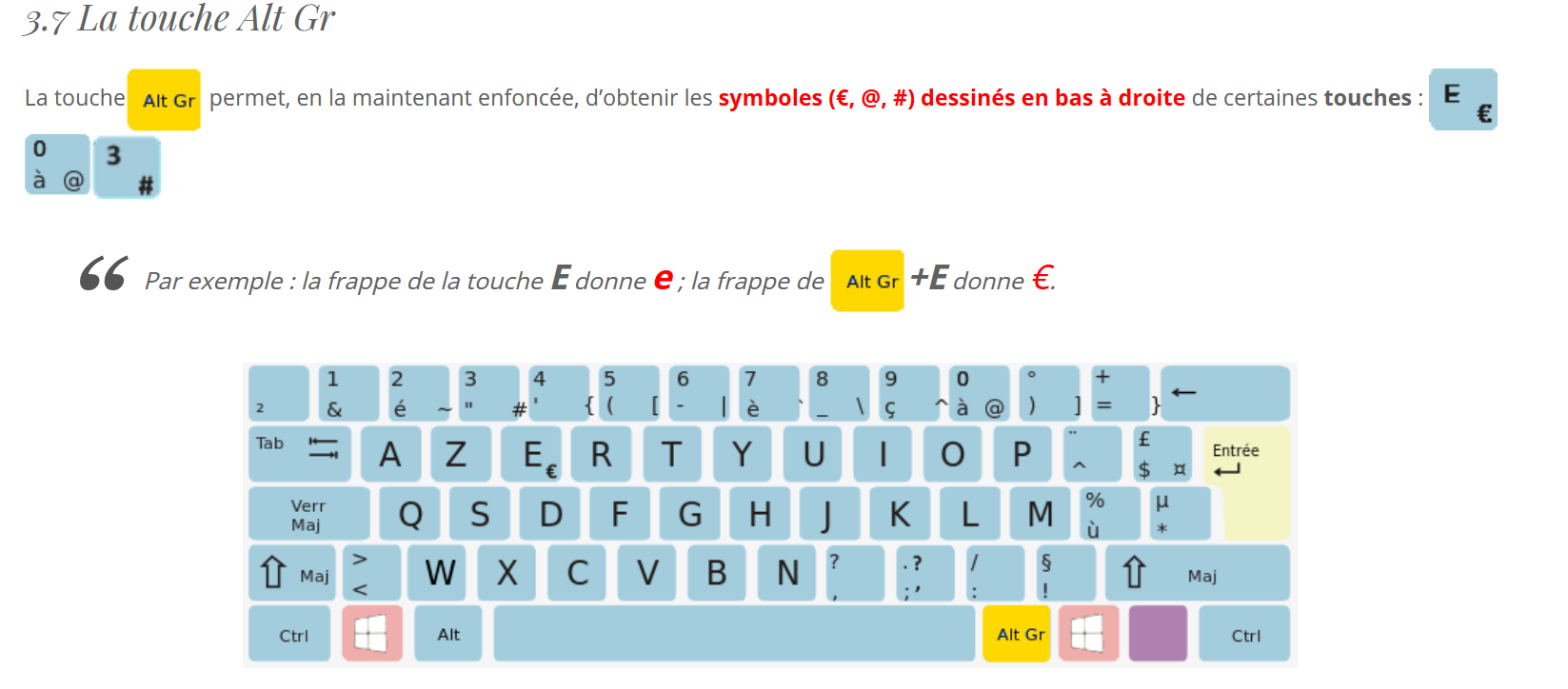 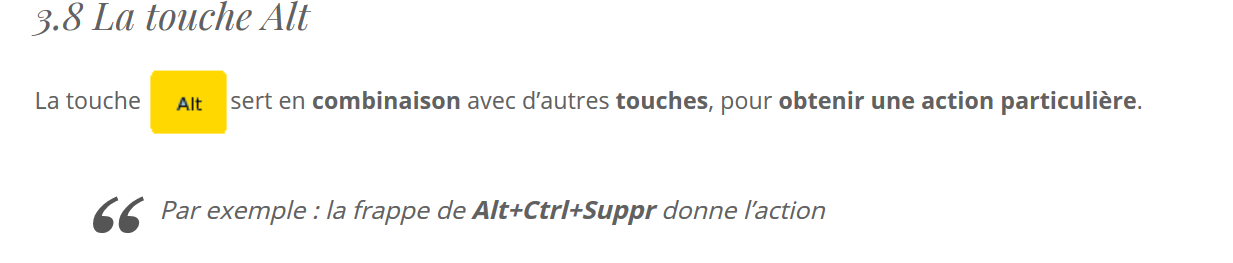 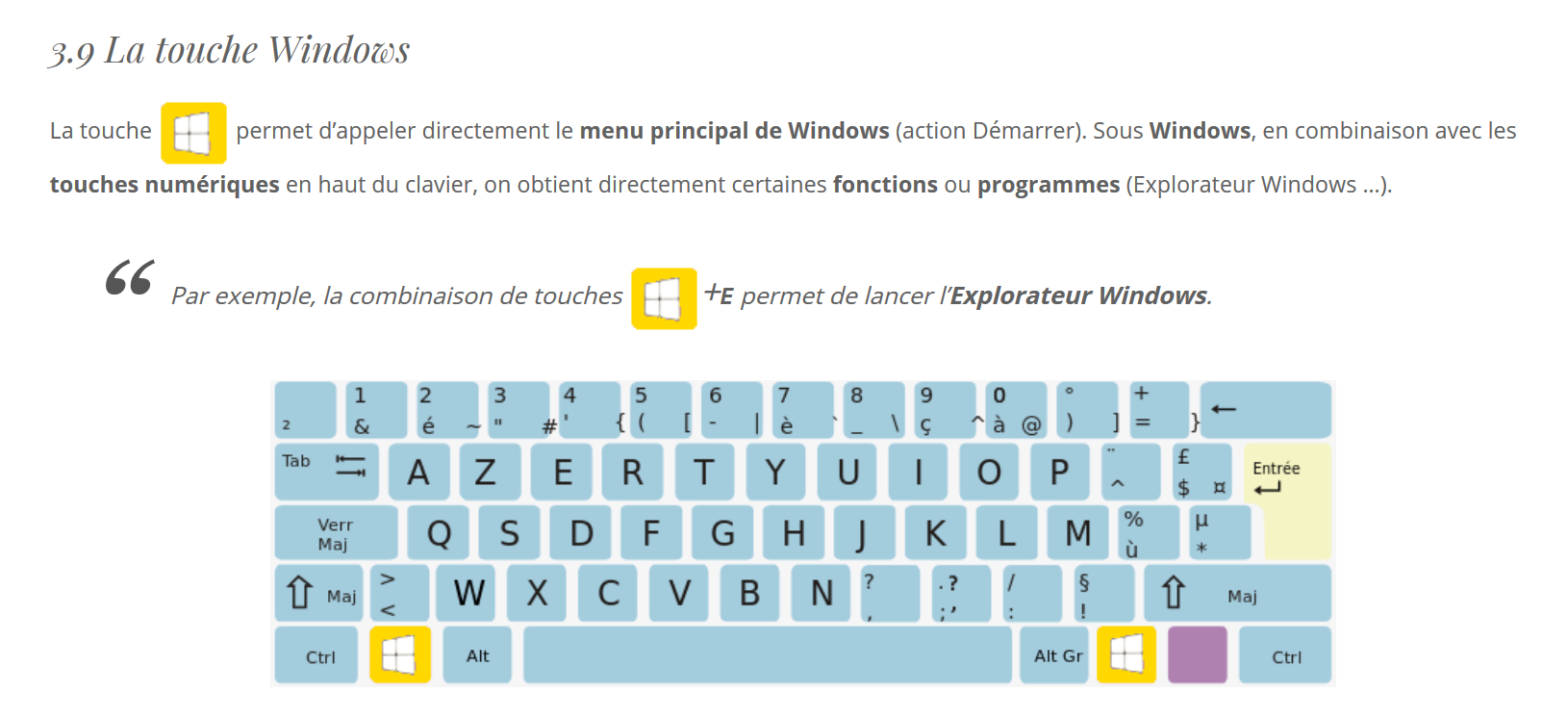 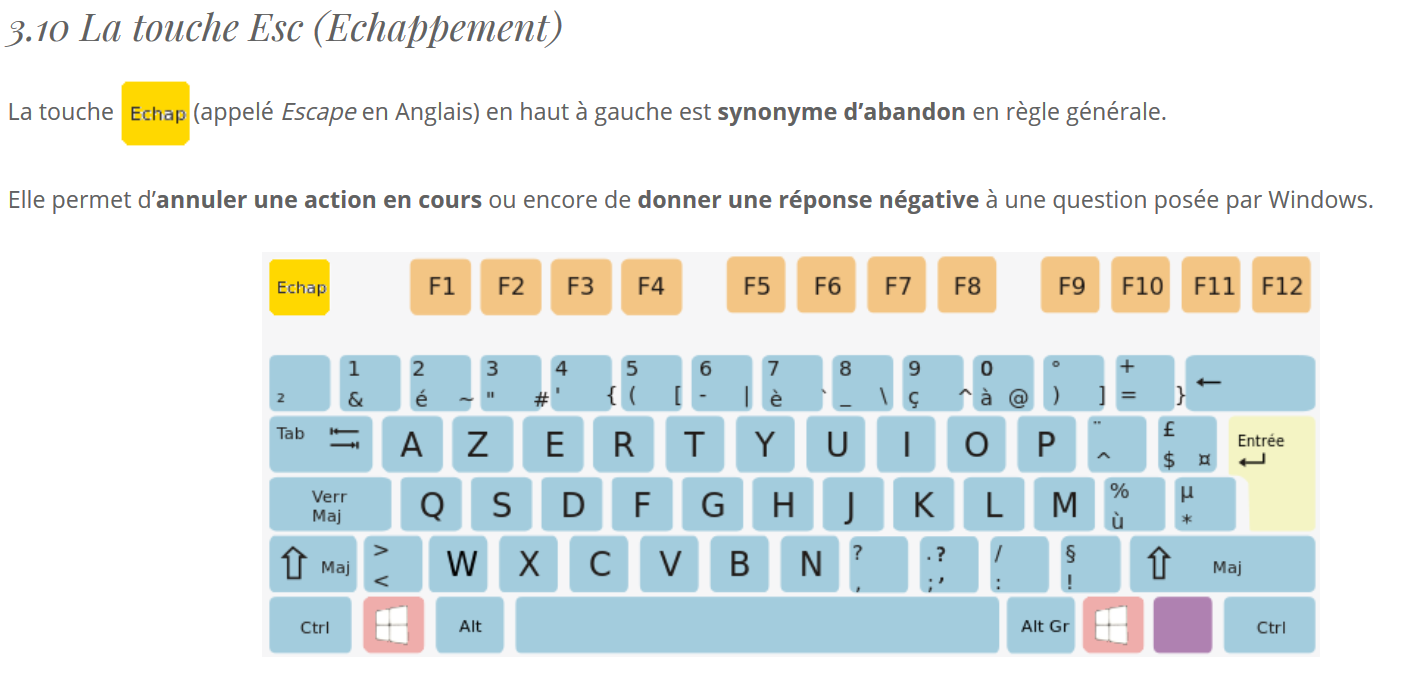 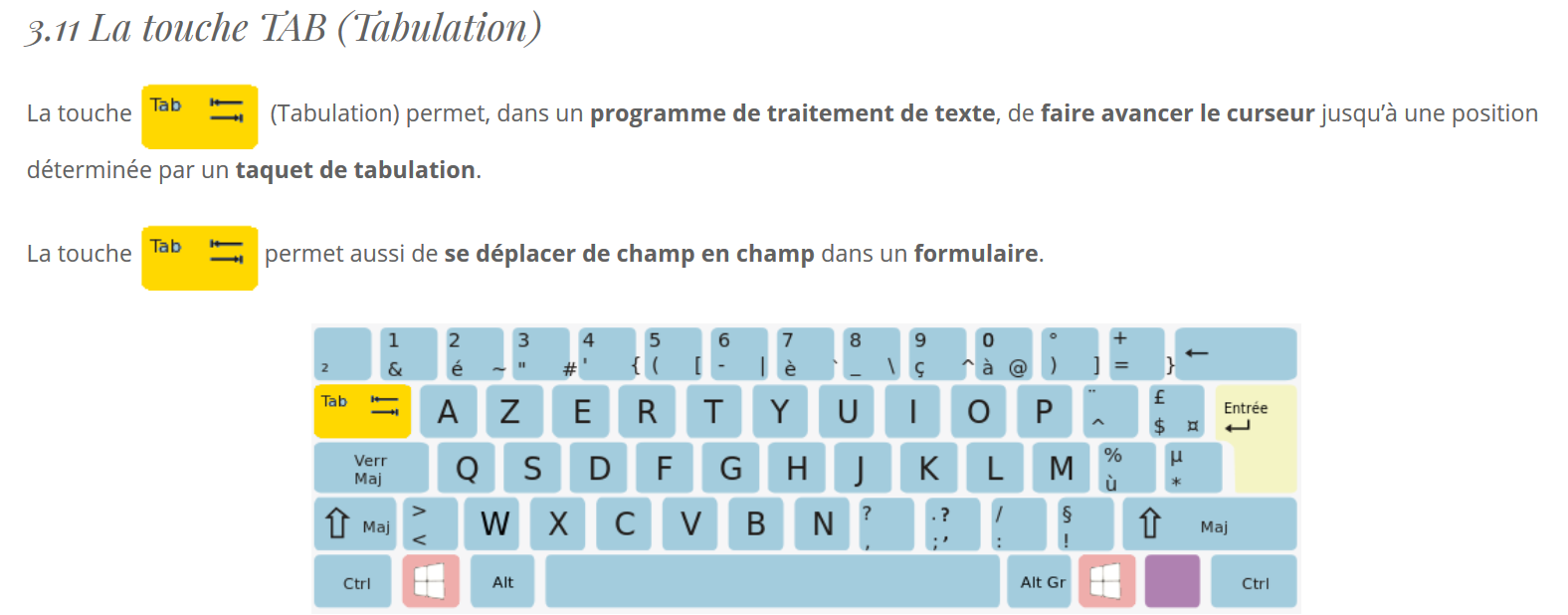 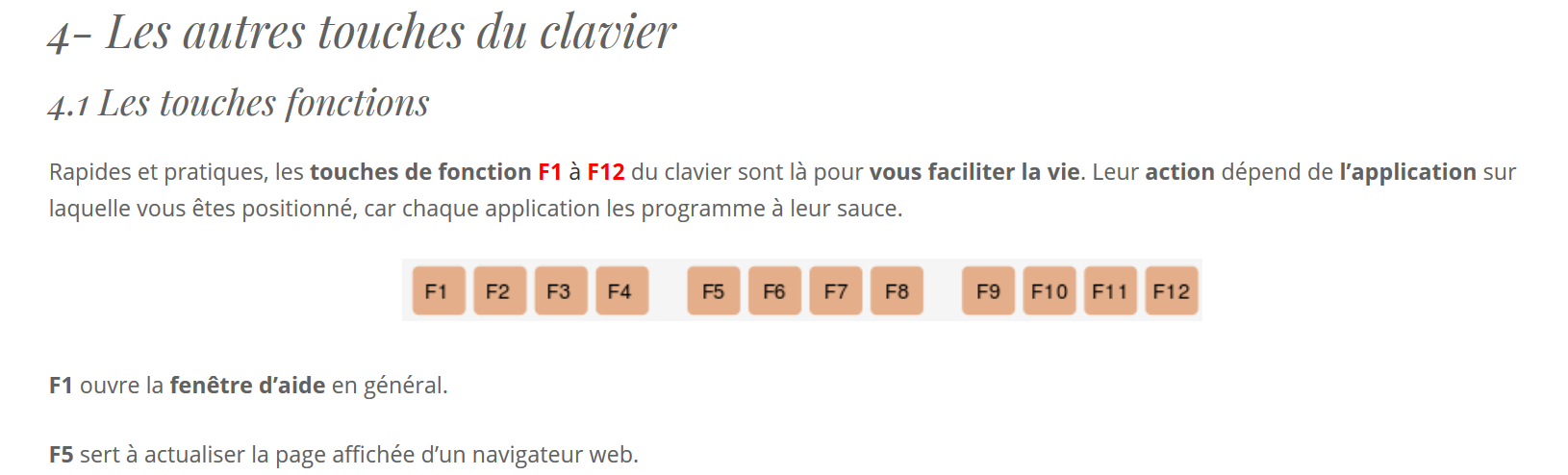 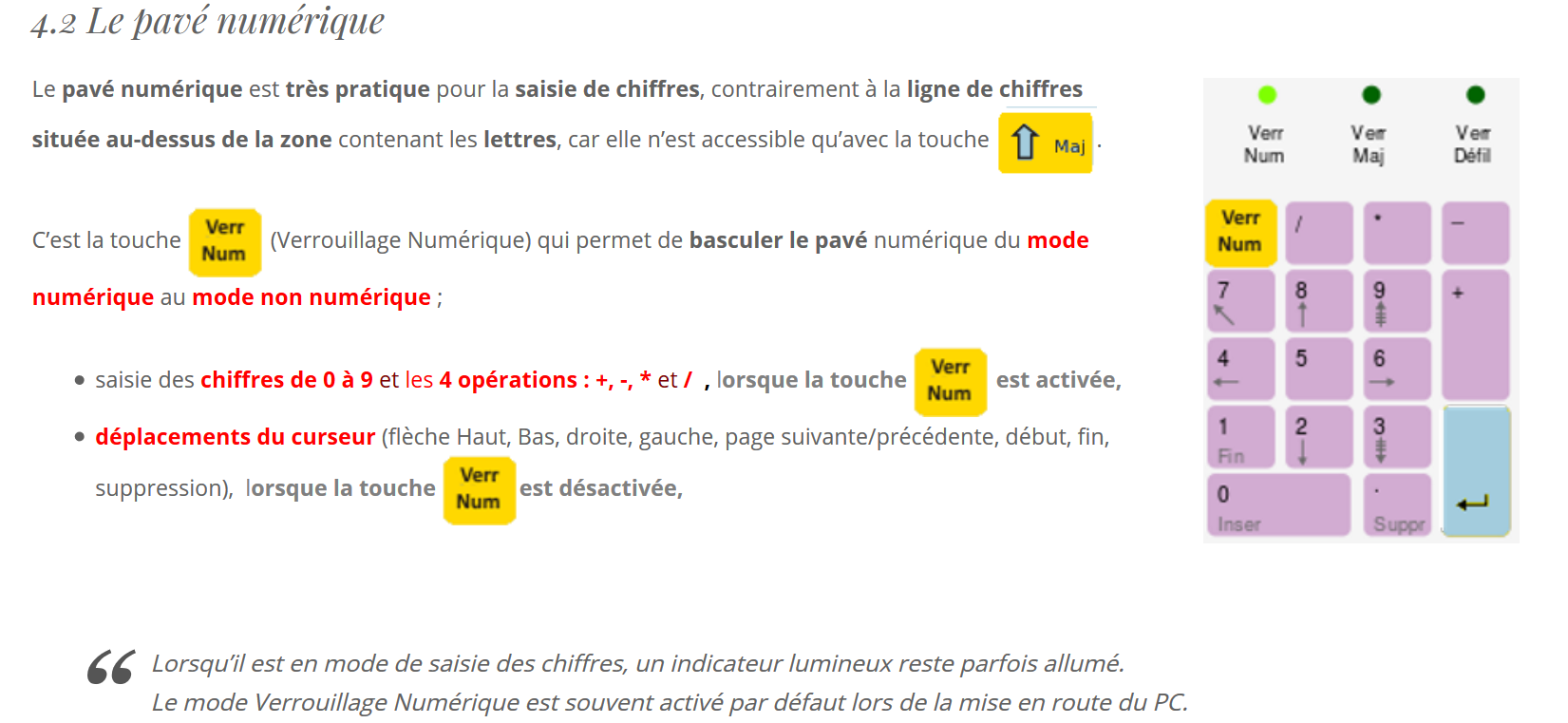 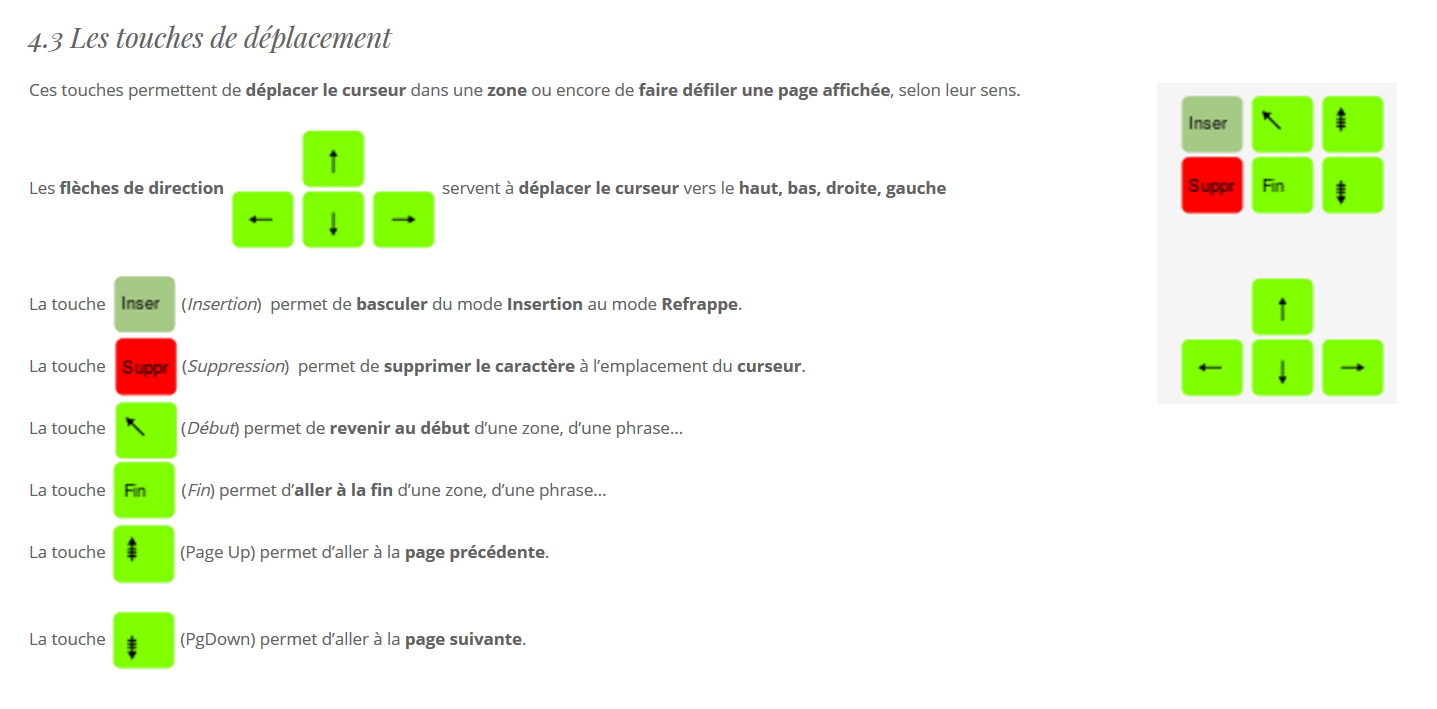